U				 O				WInvestigating how Instructional Materials designed according to CLT principles can Support Students with High Anxiety towards Mathematics
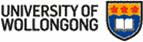 Deborah ChadwickPhD CandidateSupervisors: A/Prof Shirley Agostinho, Dr Sharon Tindall-FordAssociate Supervisor: Professor Fred Paas
Research Problem
[Speaker Notes: Maths instruction + CLT  design principles to optimise limited wm capacity by reducing load
CLT + anxiety  WM reduced by anxiety
Anxiety + maths  anxiety particularly prevalent in maths learning environments

VERY LITTLE ATTENTION GIVEN TO THE INTERACTION BETWEEN THESE FACTORS. We will investigate the interaction and direction of this relationship by varying element interactivity. Do maths instructional materials designed according to CLT provide learning support to anxious learners given their WM is compromised by anxiety?

This presentation will provide a snapshot of key findings only.]
Methodology
[Speaker Notes: EXPERIMENT 3 - presentation is focused on the 3rd and last experiment of 3 experiments that make up your PhD. 
92 participants – secondary Stage 4 (Year 7/8)

CC condition – paired process-oriented worked examples (WE had key steps highlighted with explanation)
CN condition – no worked examples, conventional problems to solve only

Experimental materials consisted of 2 sets of maths (algebra) problems to solve: 10 problems of low EI, 10 problems of high EI. 
Following completion of each set of problems, participants completed a questionnaire covering 
participant's ratings of task anxiety, mental effort - using Paas (1992) Cognitive load subjective rating scale (9-point likert scale), 
different types of cognitive load (ECL, ICL, GCL) – using Leppink, Paas, van der Vleuten (2013) (11-point likert scale). 

Also questions on task difficulty, task satisfaction, task importance and task engagement not discussed here.]
Instructional Design Conditions
CLT compliant    instructional materials
Solve for x	  2(x + 2) = 10	

        2x + 4 = 10	  	 (expand brackets)
 2x + 4 – 4 = 10 – 4 	 (subtract 4 from both sides)
               2x = 6
        2x ÷ 2 = 6 ÷ 2	 (divide both sides by 2)
                  x = 3

	 Solve for y	3(y – 2) = 12
CLT non-compliant instructional materials
Solve for y	3(y – 2) = 12
[Speaker Notes: The booklets for the two groups were identical except for the design of the algebra instruction provided.
CLT compliant instructions provided a worked example for each question similar to that being asked. Key processes were highlighted and an explanation for each step was provided.
CLT non-compliant instructions provided conventional problem to solve only]
Hypothesis 1: Performance
When solving mathematics problems high in element interactivity, participants with high base line mathematics anxiety presented with CLT compliant instructional materials will outperform participants with high base line mathematics anxiety presented with CLT non-compliant instructional materials on performance scores.

Confirmed: CCHA outperformed CNHA
Working Memory Support For Anxious Learners: Performance
[Speaker Notes: KEY FINDING: CCHA > CNHA: Finding significant at low and high EI

This graph also shows (as in previous research)
 element interactivity  performance scores 
CLT compliant instructions  performance scores
In addition, this graph shows
High anxiety   performance scores when using CLT non-compliant materials
CLT compliant materials   performance scores for high anxiety]
Hypothesis 2: ECL
When solving mathematics problems high in element interactivity, participants with high base line mathematics anxiety presented with CLT compliant instructional materials will report lower cognitive load than participants with high base line mathematics anxiety presented with CLT non-compliant instructional materials. 

Confirmed: CCHA lower ECL than CNHA
[Speaker Notes: ECL measured using measure of (a) mental effort (Paas) as well as measure of (b) ECL (Leppink et al.)]
Working Memory Support For Anxious Learners: ECL (a)
[Speaker Notes: KEY FINDING: CCHA < CNHA - Finding significant at low and high EI

This graph also shows (as in previous research)
 element interactivity  mental effort 
CLT compliant instructions   mental effort
In addition, this graph shows
High anxiety   mental effort when using CLT non-compliant materials
CLT compliant materials   mental effort for high anxiety

Performance scores and mental effort ratings used to calculate instructional efficiency: CCHA > CNHA at low and high element interactivity]
Working Memory Support For Anxious Learners: ECL (b)
[Speaker Notes: KEY FINDING: CCHA < CNHA - Finding significant at low and high EI

This graph shows (as in previous research)
 element interactivity   ECL
CLT compliant instructions   ECL
In addition, this graph shows
High anxiety   ECL when using CLT non-compliant materials
CLT compliant materials   ECL for high anxiety]
Exploratory Question 1
When solving mathematics problems high in element interactivity, does the perceived intrinsic cognitive load and germane cognitive load differ for high anxiety learners presented with CLT compliant instructional materials compared to high anxiety learners presented with CLT non-compliant instructional materials?
[Speaker Notes: Furthermore, there were two exploratory questions investigated]
Perception of ICL
[Speaker Notes: KEY FINDING: CCHA < CNHA - Finding significant at low and high EI

This graph also shows (as in previous research)
 element interactivity   ICL
No sig diff between 3 groups at low EI......
Would expect this to be the same for each group as it refers to the inherent difficulty of the task BUT what is important here is that subjective ratings indicate the perceived ICL of a task, which is shown to be affected by a learner's anxiety
In addition, this graph shows
High anxiety   ICL when using CLT non-compliant materials (even at low EI)
CLT compliant materials   ICL for high anxiety]
Investment of Germane Resources
[Speaker Notes: KEY FINDING: CCHA > CNHA - Finding significant at low and high EI

This graph also shows (as in previous research)
 element interactivity   GCL
CLT compliant instructions   GCL
In addition, this graph shows
High anxiety   GCL when using CLT compliant materials ONLY
CLT compliant materials   GCL for high anxiety
Investment of germane resources may or may not be necessary by CCHA at low EI – invest because they are anxious. BUT important point is that they have working memory resources available despite their anxiety]
Exploratory Question 2
When solving mathematics problems high in element interactivity, do learners with high mathematics base line anxiety presented with CLT compliant instructional materials report lower perceived task anxiety than learners with high base line mathematics anxiety presented with CLT non-compliant instructional materials?
Task Anxiety
[Speaker Notes: KEY FINDING: CCHA < CNHA - Finding significant at high EI only

This graph also shows (as in previous research)
 element interactivity   anxiety
In addition, this graph shows
High anxiety   anxiety when using CLT non-compliant materials (other differences due to baseline maths anxiety of learner)
CLT compliant materials do not contribute further to the anxiety levels of learners]
Key Findings
Significant and positive correlation between anxiety and cognitive load
CLT compliant materials provide learning support for anxious students 
Learning support evident for tasks of low AND high element interactivity
[Speaker Notes: 1. Initial investigation of these two variables indicate a significant positive correlation.
2. Evident in higher performance scores, lower ECL, lower ICL, higher GCL and lower task anxiety.
3. All significant at low and high (except task anxiety)]
Support for Anxious Students
[Speaker Notes: These findings confirm a relationship between anxiety and cognitive load. Highly anxious learners report greater cognitive load associated with maths tasks than low anxious learners. This occurs as a result of anxiety utilising working memory resources unconnected to the learning task. The use of instructional materials designed in accordance with Cognitive Load Theory was able to successfully reduce the cognitive load associated with a task for highly anxious students and therefore improve performance. The use of these materials also encouraged the investment of germane resources. In addition, as some of the limited working memory resources are expended due to anxiety, these materials were found to be beneficial to highly anxious learners for both simple and complex tasks.]
Future Research
Expertise
Affective aspects of learning (anxiety) and CLT
Other cognitive load effects
Other subject areas
Gender
Teacher maths anxiety
[Speaker Notes: Findings related to expertise in thesis suggest development of expertise does effectively reduce learner anxiety
Further investigation of the relationship shown in this research
Worked example effect only investigated here
Instruction in the domain of maths investigated here
Gender known to be a key factor in maths instruction and maths anxiety
Teacher anxiety known to be a key factor in development of maths anxiety in students. The implications of these findings have relevance for both students and teachers who experience anxiety associated with a learning task. 

This research suggests there is a need for further investigation into affective influences on learning, such as academic-related anxiety. Instructional design must take into account limited WM resources as this impacts the amount of information that can be processed simultaneously, and is compromised by anxiety. In relation to CLT specifically, this includes the appropriate and beneficial practice of utilisation CLT compliant instructions. 

Finally, like to thank Prof Jan Wright and Prof Fred Paas for their help and support with my research]